PROGRAMMASTELSELVERNIEUWINGRECHTSBIJSTAND
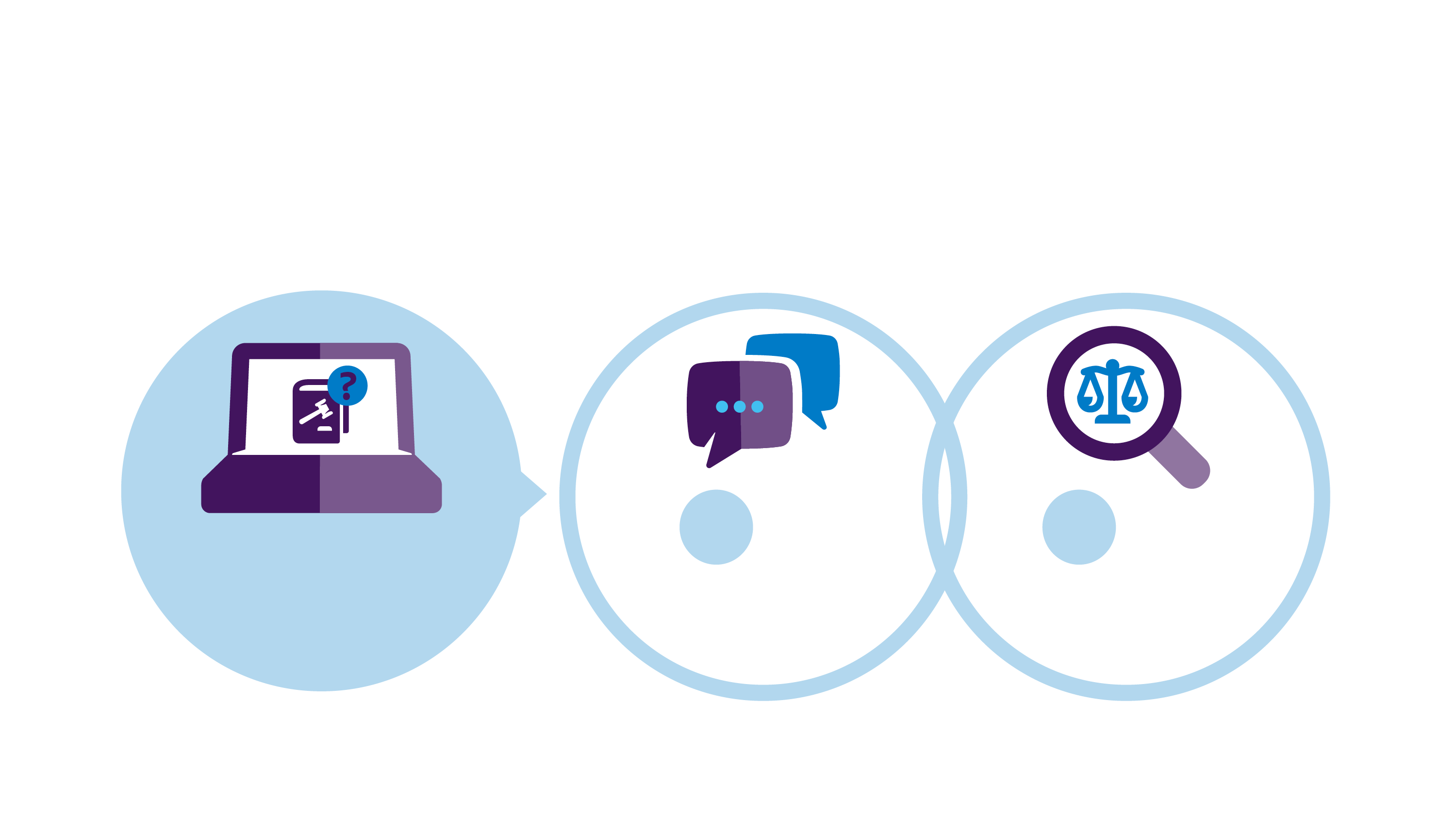 HUIDIGE STELSEL
1e
lijn
2e
lijn
Online 
hulp
Inloop,
afspraak
of bellen
Diagnose 
voor advocaat 
of mediator
2
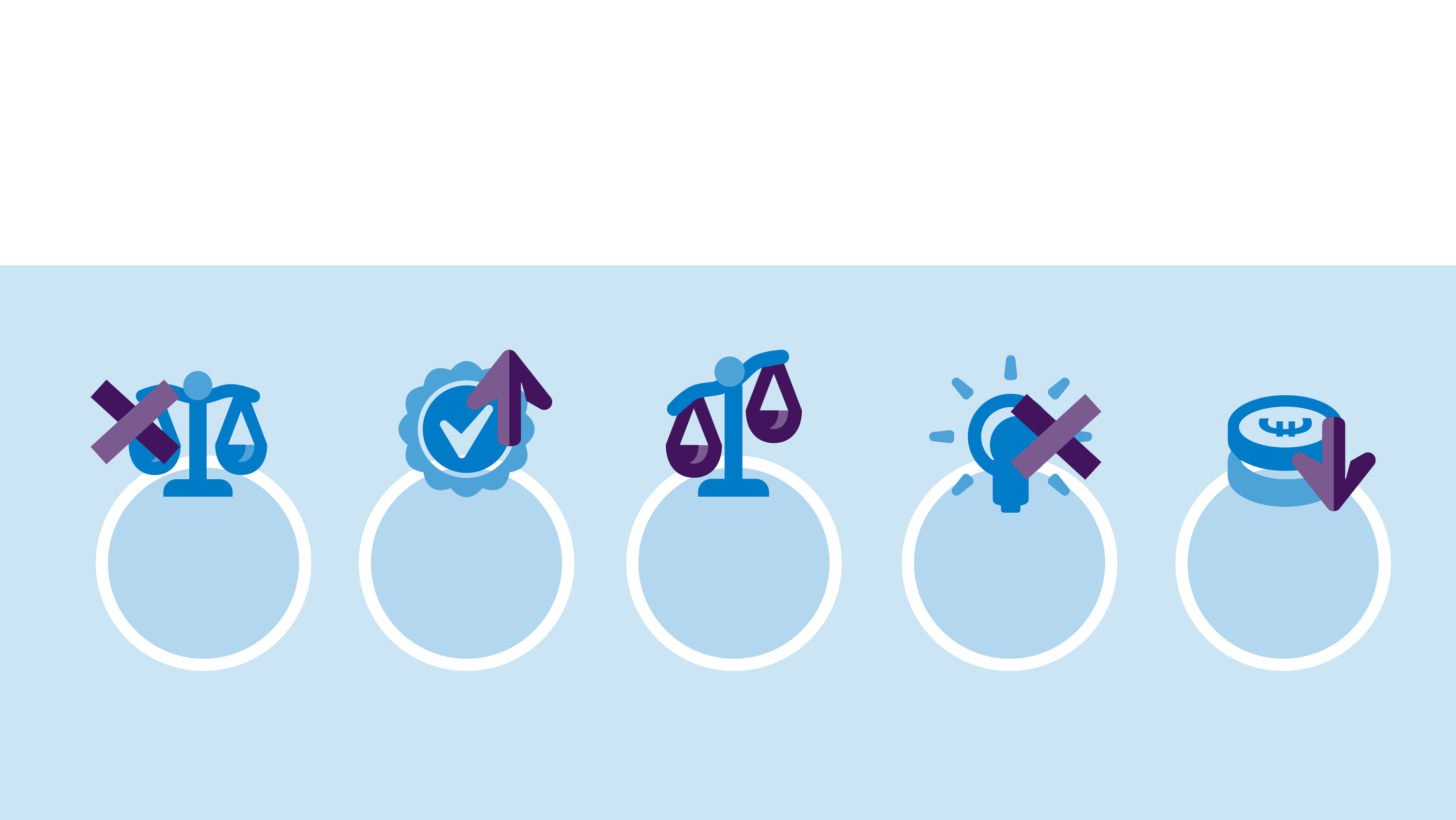 PROBLEMEN HUIDIGE STELSEL
Onnodige 
procedures 
overheid
Kwaliteit 
moet 
beter
Ongelijke 
toegang 
tot recht
Vergoeding 
onder 
de maat
Verkeerde 
prikkels
3
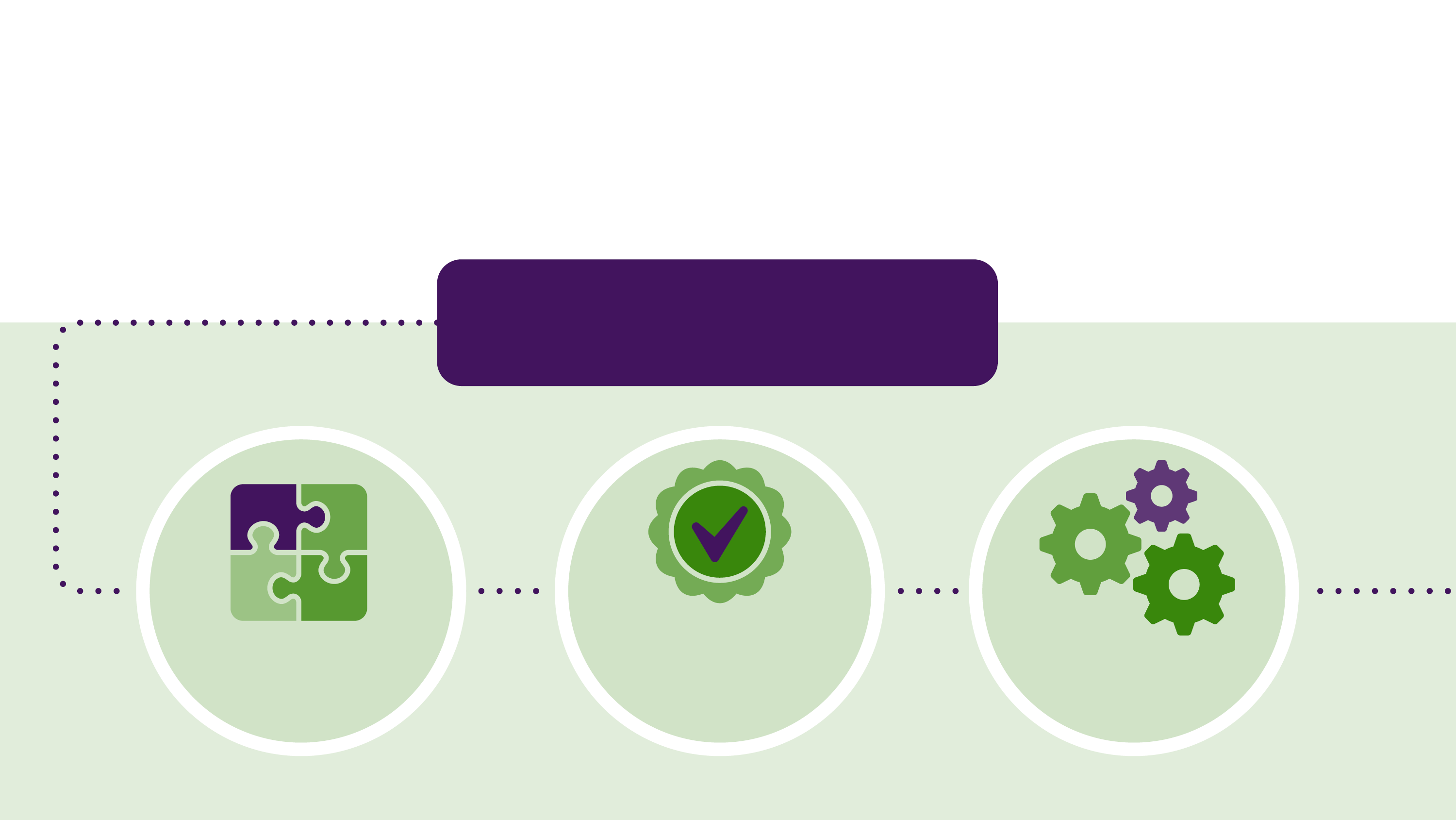 VORMGEVEN VAN DE STELSELVERNIEUWING
De juiste route voor iedereen in 
Nederland met een juridische vraag
kwalitatief
hoogwaardige
oplossing
passende
oplossing
duurzame
oplossing
4
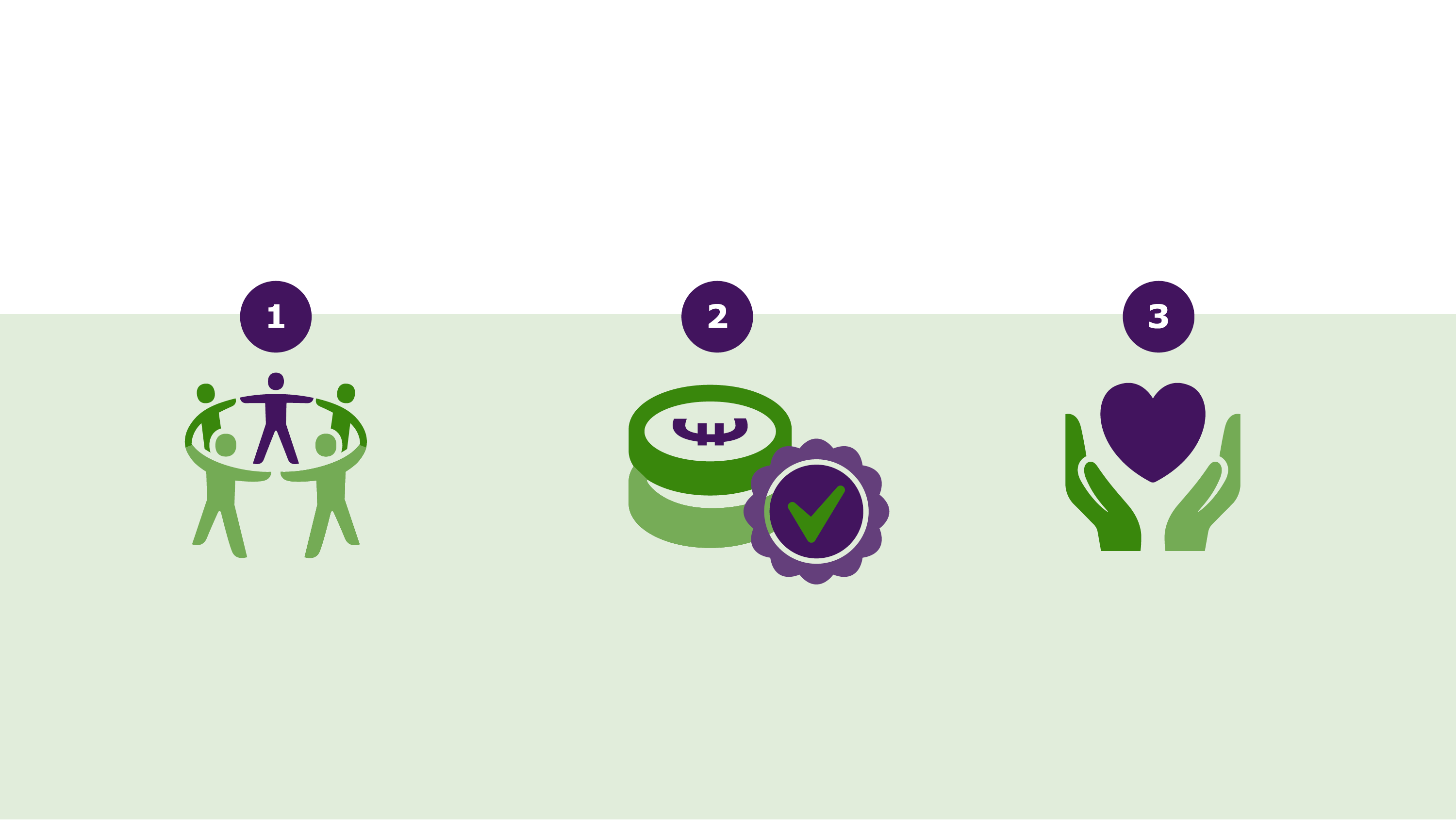 VORMGEVEN VAN DE STELSELVERNIEUWING
Laagdrempelige, effectieve en zoveel mogelijk integrale geschiloplossing
Verhoging 
kwaliteit en betere 
vergoedingen voor de professionals
Voorkoming van onnodige geschillen tussen overheid 
en burgers
5
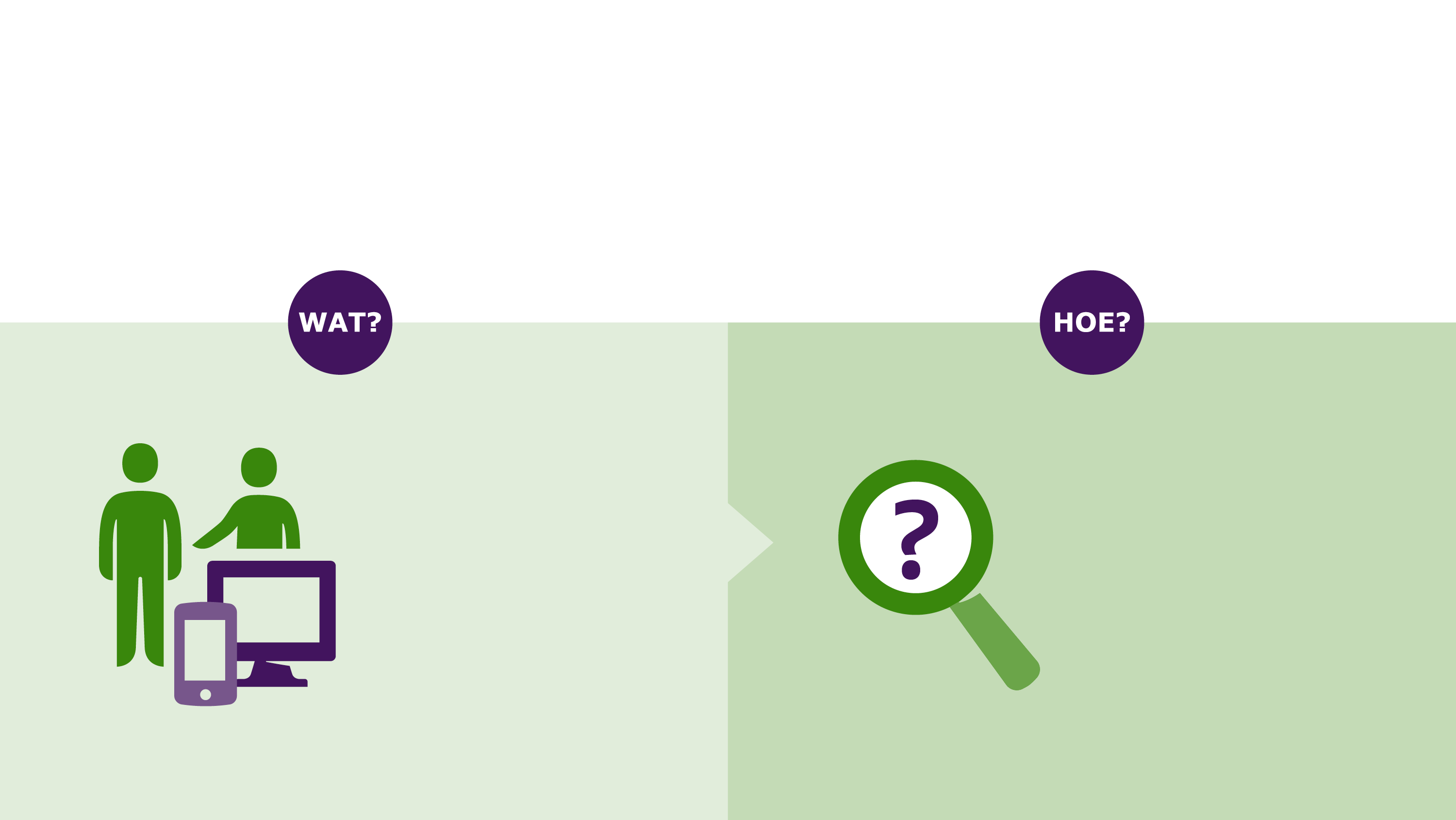 WAT IS NODIG? PIJLER  1  VAN 3 VAN DE STELSELVERNIEUWING
Hulpvraag centraal:
- In beeld brengen 
doelgroep en 
klantreizen
- Pilots eerste lijn
Laagdrempelige
informatie en 
advies voor 
iedereen
6
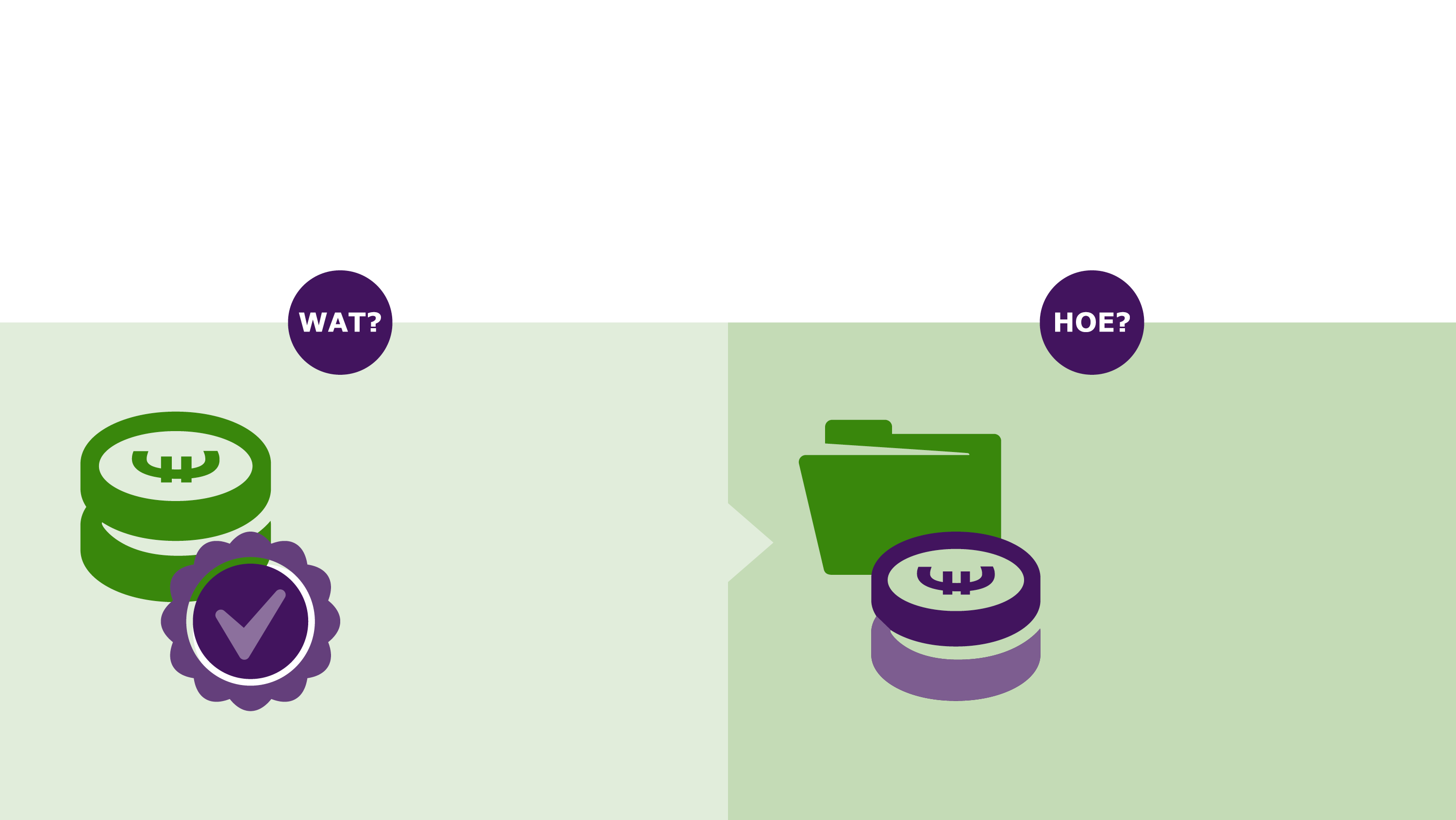 WAT IS NODIG? PIJLER  2  VAN 3 VAN DE STELSELVERNIEUWING
Ontwikkeling 
rechtshulppakketten
en nieuwe 
vergoedingen-
systematiek
Meer grip 
op kosten 
en kwaliteit
7
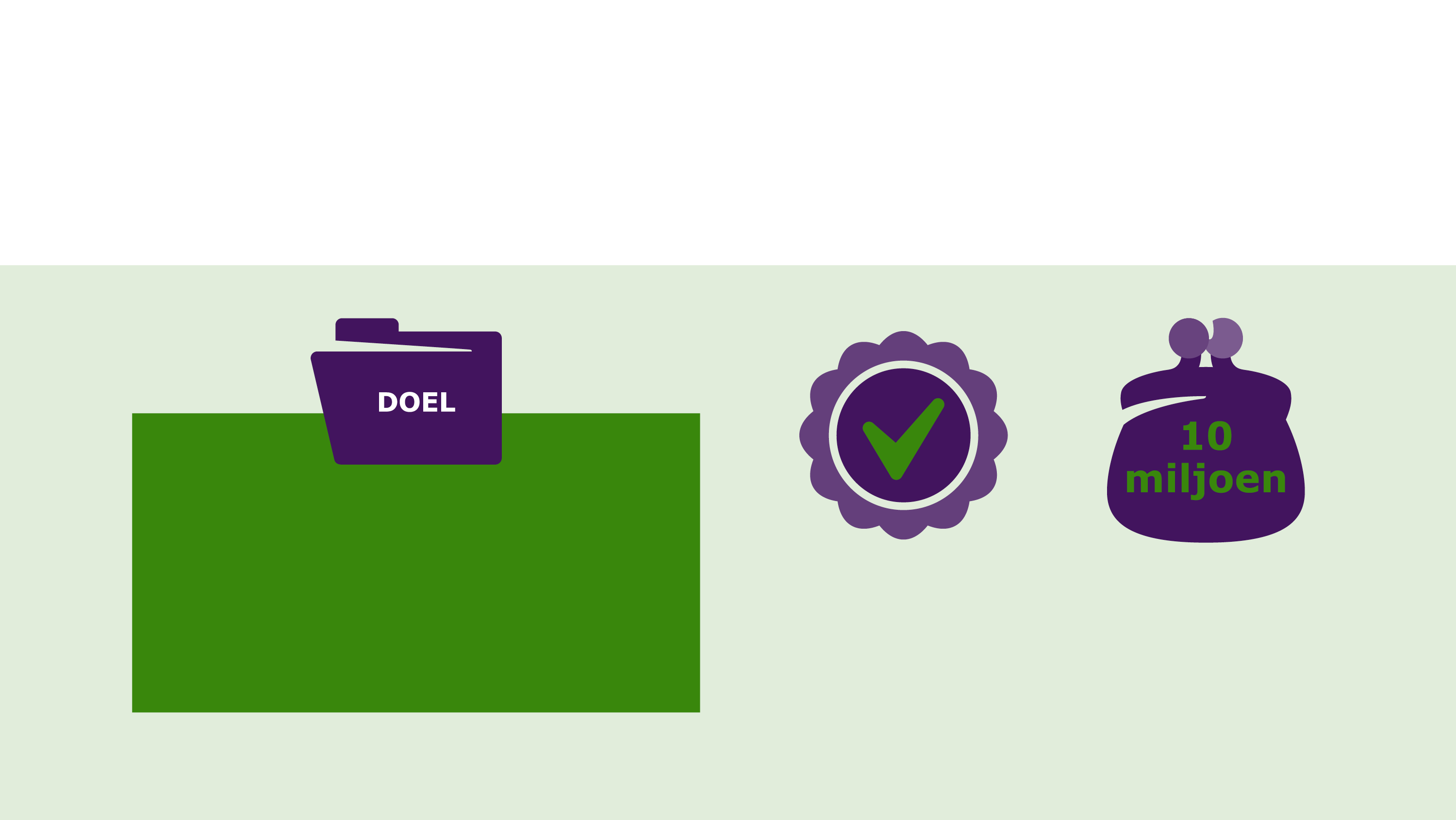 RECHTSHULPPAKKETTEN
Integrale behandeling 
probleem met
 integrale kostprijs
Ontwikkelen van 
kwaliteitscriteria 
voor rechtshulp
Innovatiesubsidie 
€10 mln voor pilots 
in de tweede lijn
8
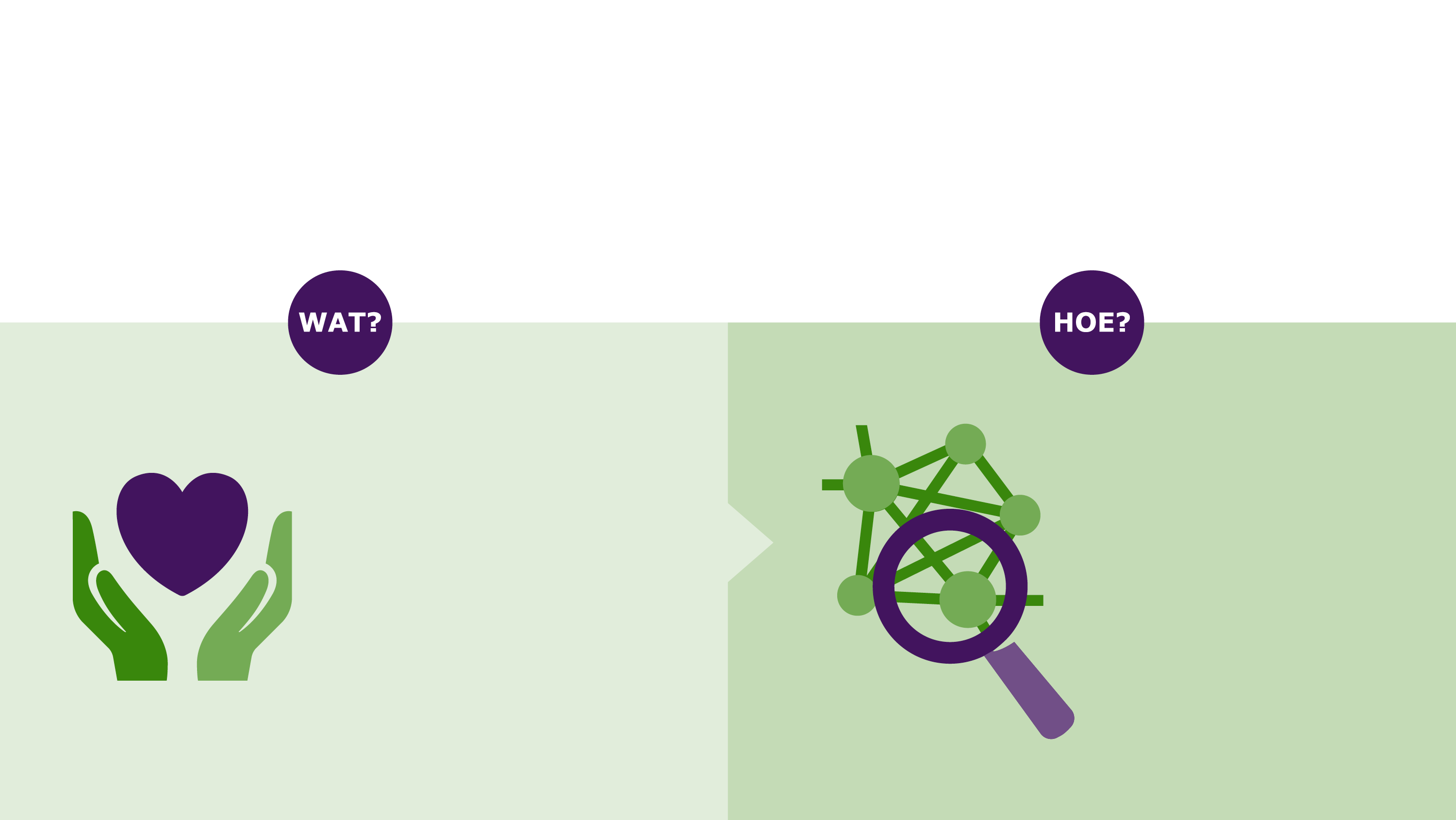 WAT IS NODIG? PIJLER  3  VAN 3 VAN DE STELSELVERNIEUWING
Voorkoming van onnodige geschillen tussen overheid 
en burgers
Data-analyse en 
verbeteraanpak op
procedeergedrag 
overheid
9
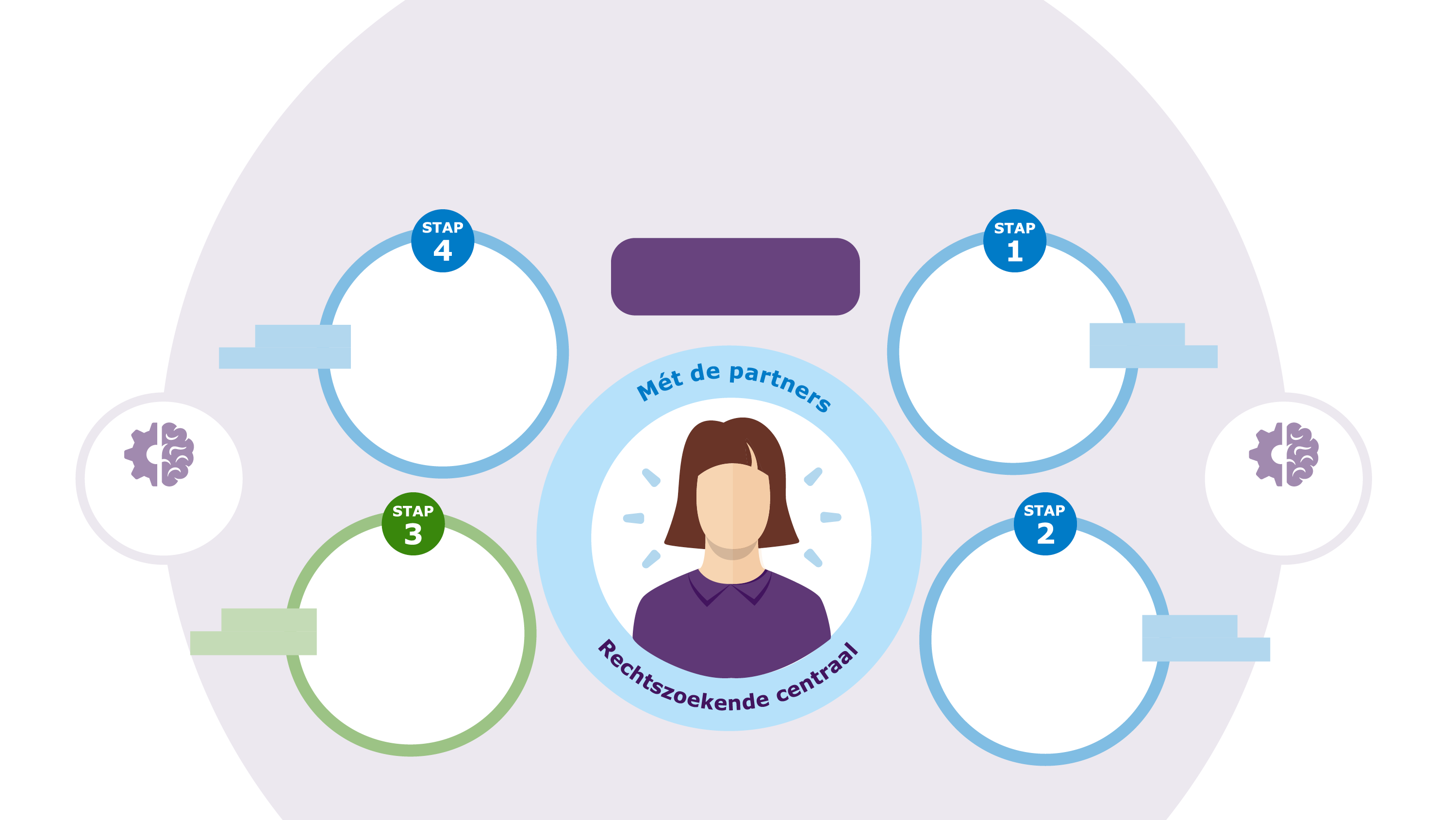 HOE GAAN WE DIT BEREIKEN?
Inwerkingtreding 
31 december 2024
Toetsen, testen, 
integreren 
en borgen
Ontwerpen 
contouren
jan 2023
tot dec 2024
jan 2018 
tot jan 2019
Lerende
aanpak
Lerende
aanpak
Pilots, 
onderzoeken 
en businesscases, 
opbouw nieuwe 
rollen in stelstel
Verhelderen 
kaders en 
randvoorwaarden, 
ontwikkelen 
deelprogramma's
nov 2019
tot dec 2022
feb 2019 
tot okt 2019
10